Kápia termesztése talajon
2017.07.21.
Szentes 
Gulyás János 
Szaktanácsadó
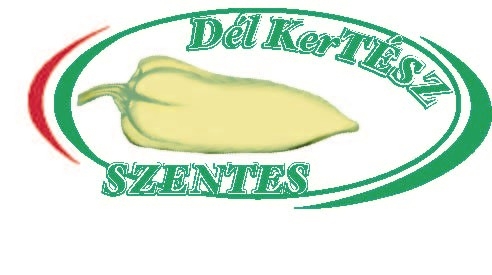 Talaj
Talajaink egyik fő ellensége mi vagyunk!!!
Az adott helyen mindenki által ismert elvileg…
Hosszú ideje termelünk rajta általában 
Legnagyobb pufferrel rendelkezik !
Só felhalmozódás és egyéb növénykórtani és kártevők által súlytott 
Talajélet hiánya !!!
A szervesanyag visszapótlást csak kevés helyen végzik el …
Mindezek együttesen terméscsökkentő tényezők 
Valamilyen szintű „VÉDEKEZÉS „ szükséges ellenük 
Talajélet újraindítása !!!
Fertőtlenítők hiánya ???
Talajvizsgálat !!!
Termesztéstechnológia
Szabadföld – időjárásnak kitett , itt is elindultak  a technológiai fejlesztések –csepegtető öntözés , talajtakarás – állománytakarás  -intenzítás növelése 
Több és jobb minőségű termés elérése , illetve koraiság …
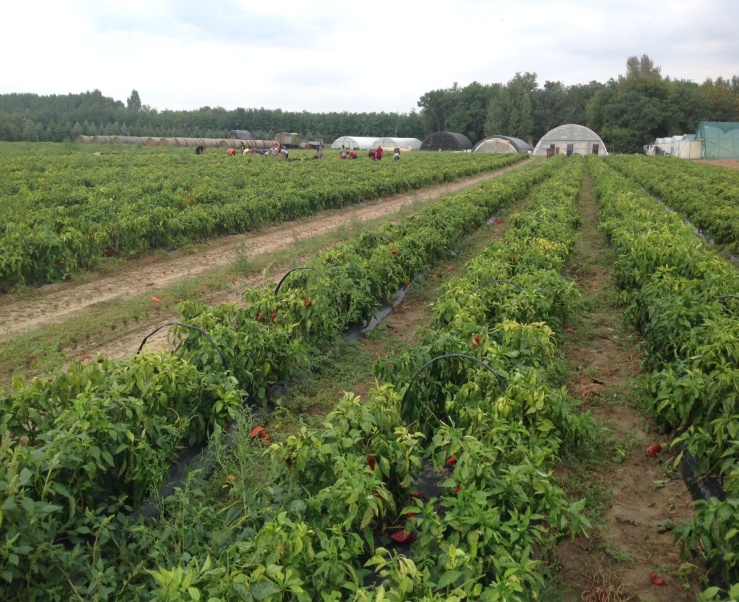 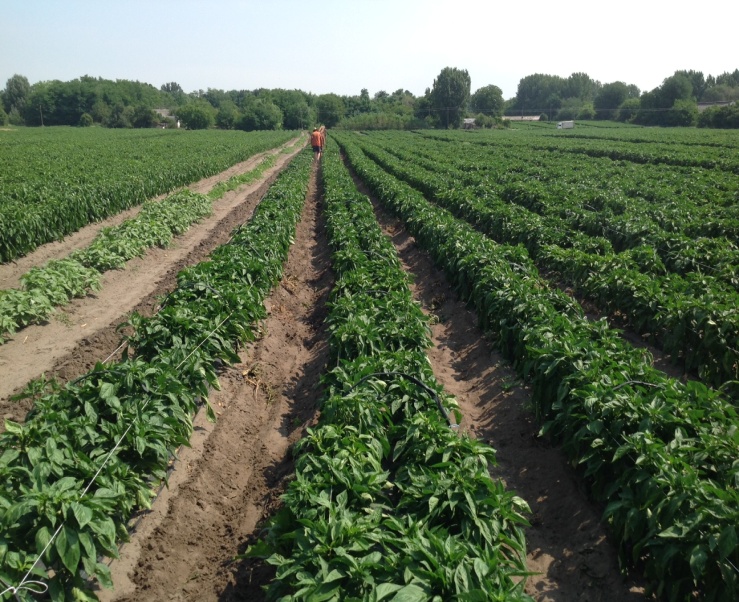 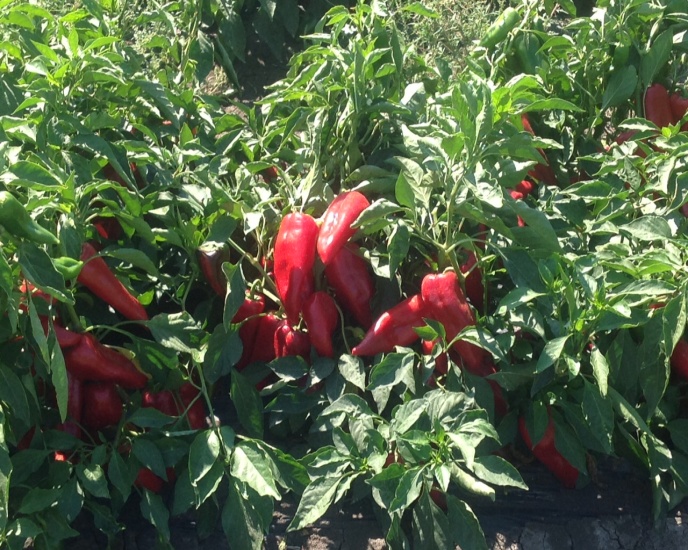 Termesztéstechnológia
Fólia –Fűtött házak – kevés van , inkább tv vagy erőspaprika van benne 
          - hideg sátrak 5 m, 7,5 m széles 
          -Blokk házak 
          -Vándorfóliák  -0,2-1 ha közötti méret 
Talajtakarás a nagyobb házakban jellemzőbb .
Koraiság fokozása az elsődleges cél !!! 
Minél nagyobb korai hányad leszedése !
Termesztéstechnológia
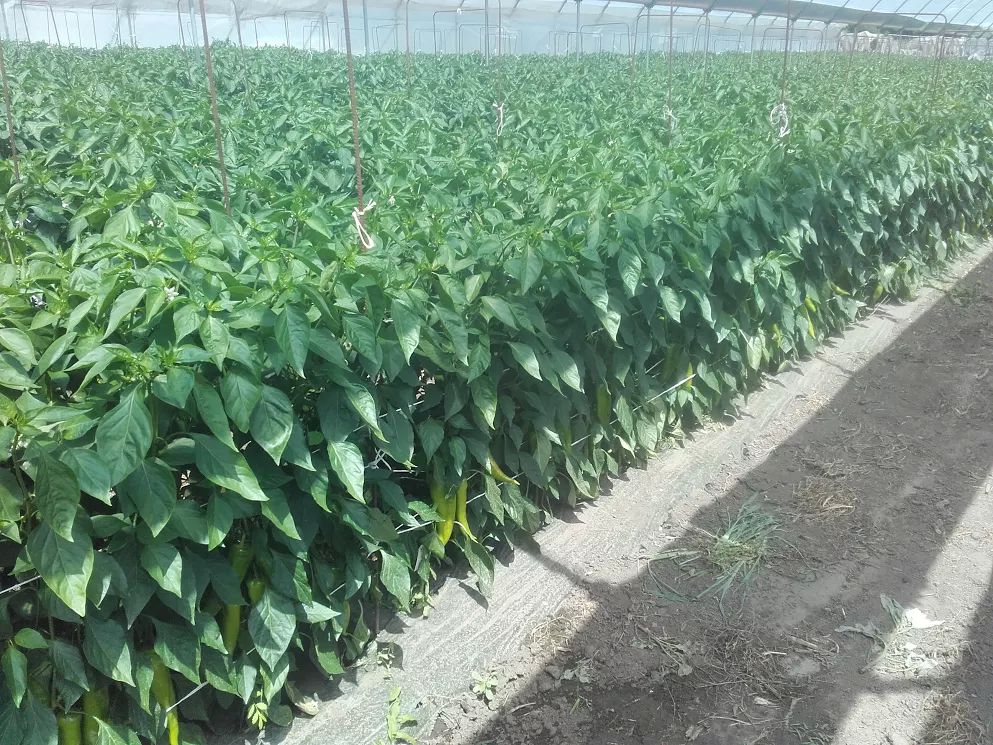 Vándorfólia –kordonos termesztés
Termesztéstechnológia
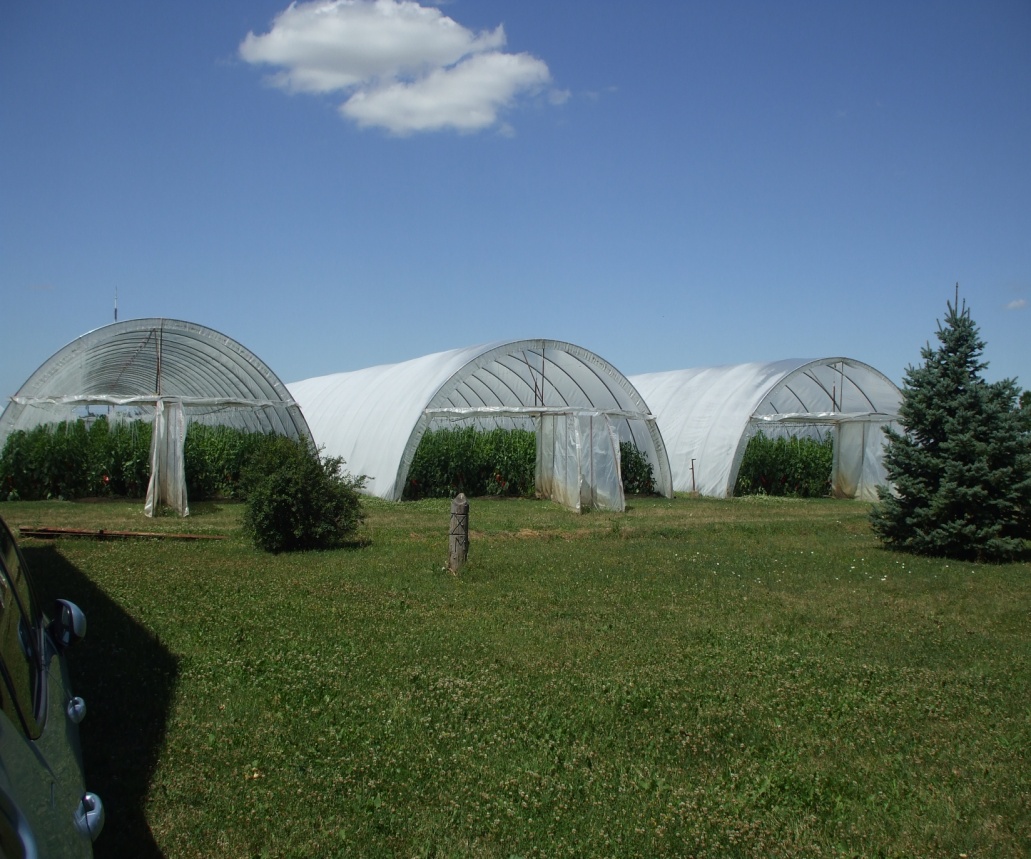 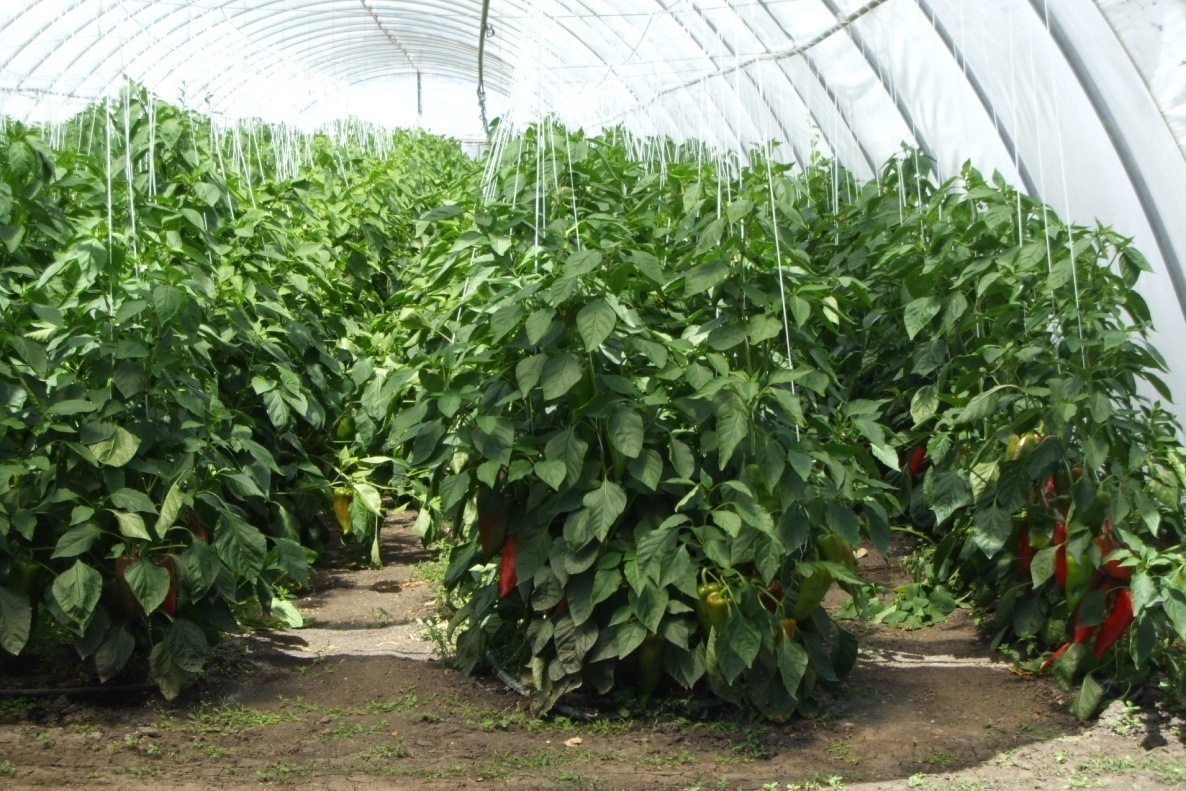 5m,és7,5m fólia 
Felkötözött állomány
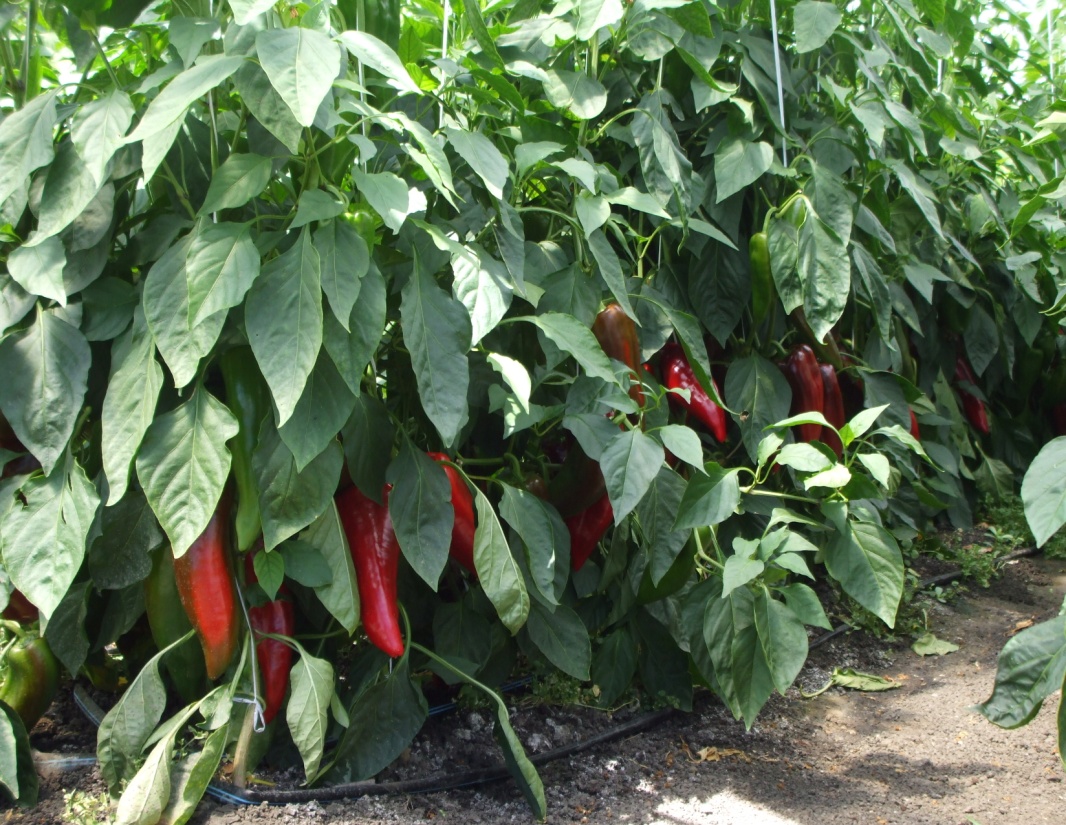 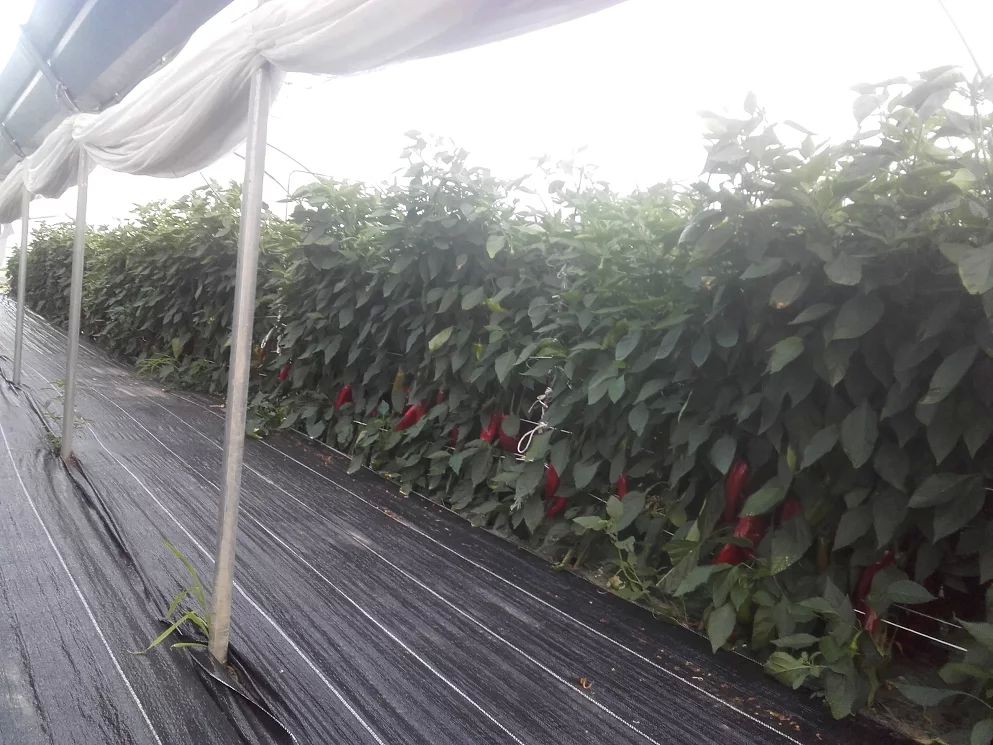 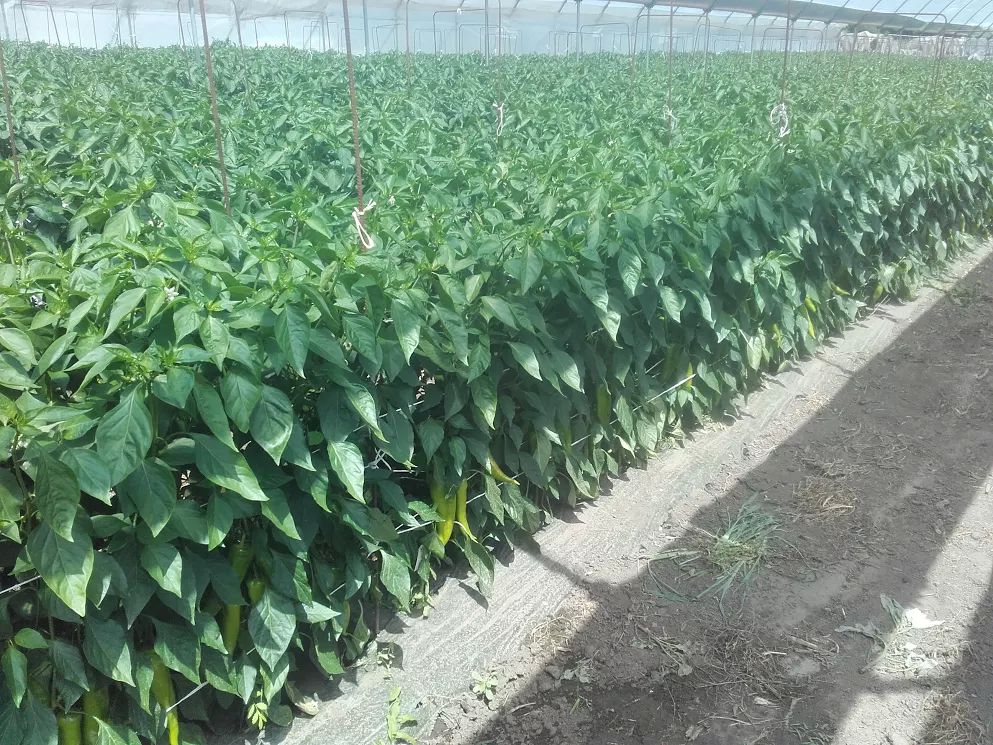 Problémák
Fajták fejlődése – rezisztencia !!!
Különböző méretek – tálkás –piacos 
Repedési hajlam –öntözés –klíma –fajta 
Ca –hiány  ???
Poloska – tripsz gond 
„Napégés „
Bogyó szennyeződés
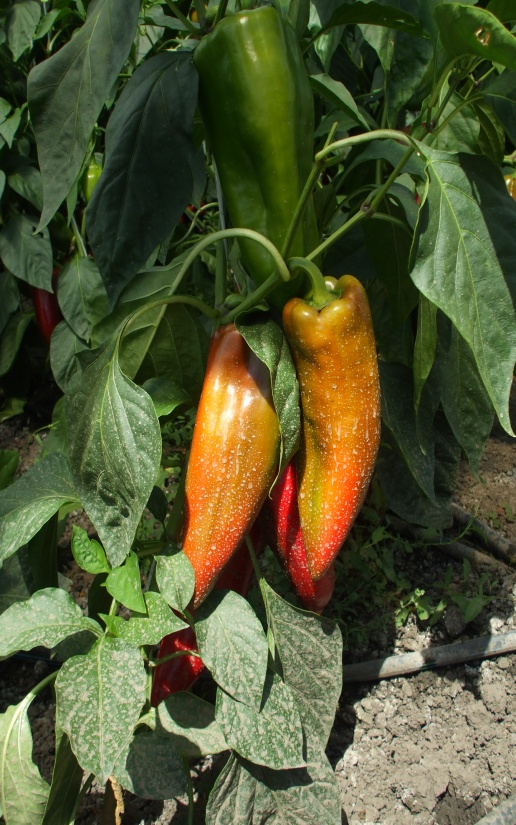 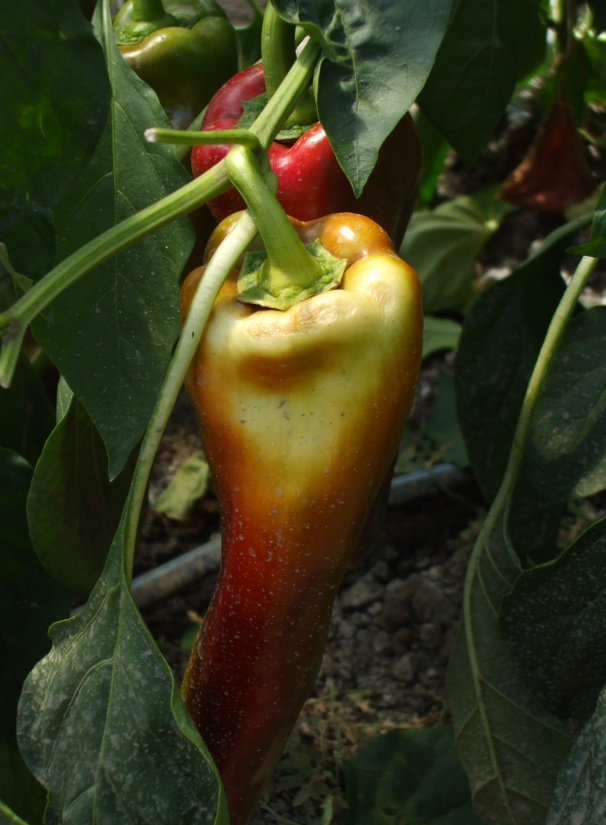 Időjárás-2017.
Január – hideg , fénytelen 
Február – viszonylag enyhe idő 
Március – napos , jó idő 
Április – húsvét lehűllés , majd jó idő 
Május – csapadék , de jó idő 
Június – melegek elkezdődtek 
Július – forróság
Az elindult növények megtorpantak a húsvéti hideggel – magnélküli kötések előfordulása 
Levéltetű és helyenként tripsz gondok kisebb –nagyobb mértékben  - védekezésre már itt is figyelni kell , nem úgy mint régen 
Poloska problémák
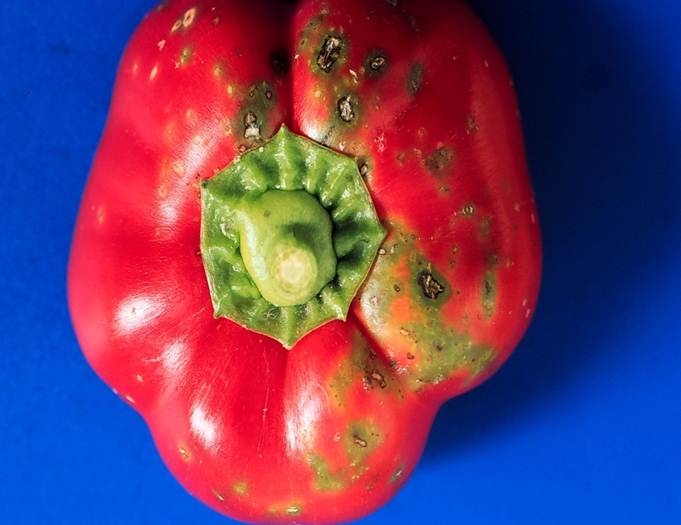 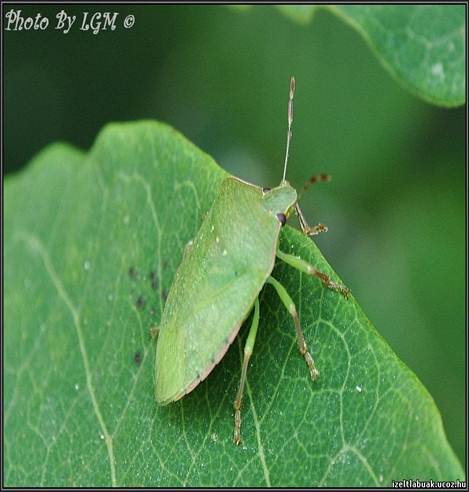 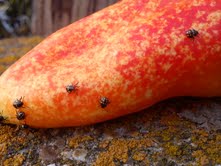 Köszönöm a figyelmüket !
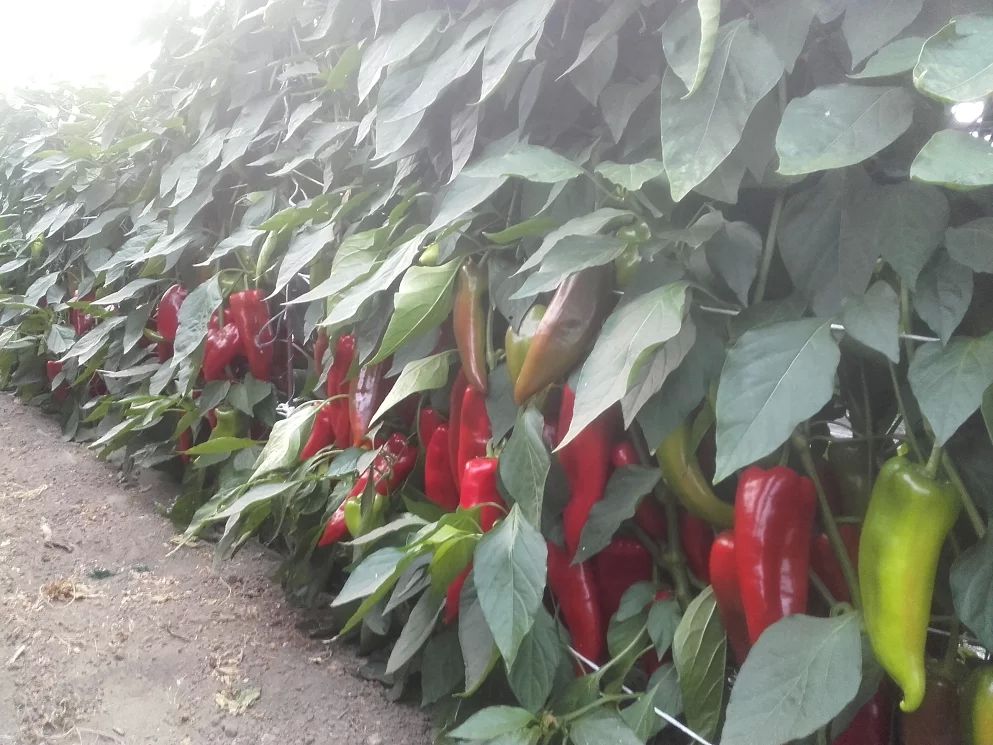 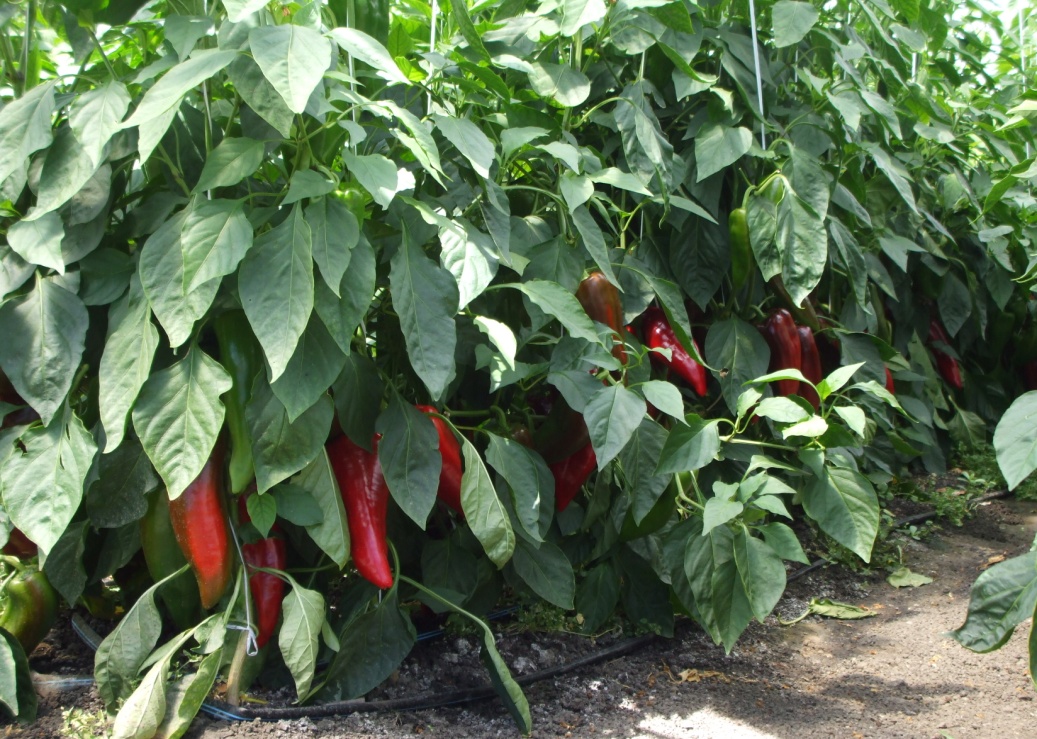